PROPOSAL
Forum Komunikasi Masyarakat
Cerdas Anak Indonesia
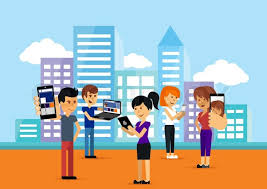 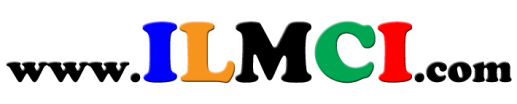 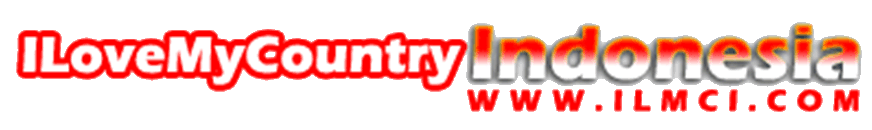 LATAR BELAKANG  ……
Pendidikan merupakan kunci untuk semua kemajuan dan perkembangan yang berkualitas, dimana dengan pendidikan manusia dapat mewujudkan semua potensi dirinya baik sebagai pribadi maupun sebagai warga masyarakat. 

Pemahaman Empat Pilar Kebangsaan : Pancasila, UUD 45, NKRI dan Bhineka Tunggal Ika,   sesungguhnya bukan hanya untuk dimasyarakatkan atau cuma untuk diucapkan semata atau bahan untuk didiskusikan saja, tetapi lebih dari itu, empat pilar itu harus menjadi jiwa yang nilai-nilai luhurnya dapat diimplementasikan menjadi budaya yang senantiasa dihayati diamalkan dan dilestarikan dalam kehidupan sehari-hari oleh seluruh anak bangsa Indonesia.

Kendala dan efektifitas  penyampaian pesan dan komunikasi yang sulit kepada masyarakat secara tepat waktu dan tepat guna 

Pemberian informasi yang sitematis oleh sebuah media online secara personal, akan  berhasil mematri ingatan akan profil dan sosoknya  ke dalam persepsi publik.
MAKSUD  DAN  TUJUAN   …….
Ikut serta membangun karakter anak bangsa demi menjaga keutuhan NKRI dan membentuk anak bangsa berkhlak mulia melalui  pembentukan karakter  kebangsaan  Pancasila, UUD 45, NKRI dan Bhineka Tunggal Ika.

Meningkatkan kualitas anak bangsa melalui situs yang menyediakan fasilitas pembelajaran / pendidikan yang dapat diakses oleh para siswa dan masyarakat sehingga terbentuk “Cerdas Anak Indonesia”

Meningkatkan efektifitas penyampaian pesan dan komunikasi KEPALA DAERAH  (GUBERNUR / BUPATI / WALIKOTA) kepada dan dari  masyarakat sehingga tepat waktu, tepat guna  dan tepat sasaran dengan memanfaatkan teknologi informasi dan komunikasi.
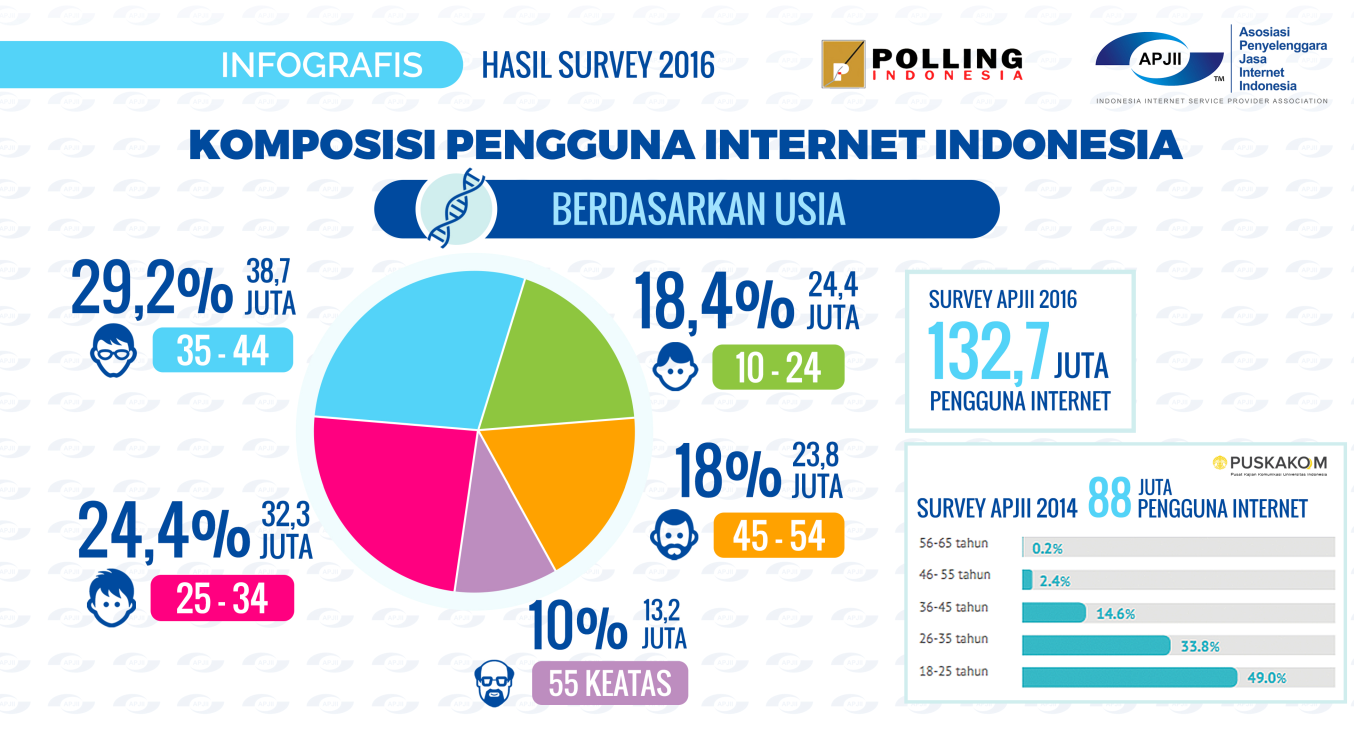 Data Statistik

Data Statistik Pengguna Internet dan Telepon Seluler (ponsel) di Indonesia
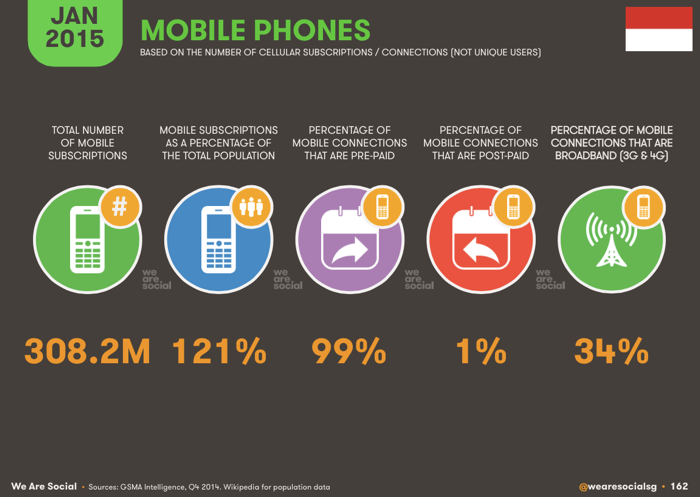 Total pengguna ponsel yang terdaftar di Indonesia pada Januari 2015  mencapai  308,2 juta orang

Pengguna aktif ponsel di Indonesia tahun 2016 mencapai 281,9 juta orang

Pengguna aktif smartphone di Indonesia 80 % mengunakan smartphone Android
FORUM KOMUNIKASI KABUPATEN / KOTA …..
CERDAS ANAK KABUPATEN / KOTA……..
Kartu Cerdas/Edu Voucher
Forum Komunikasi
Online e-TryOut
Prediksi Soal-Soal  UN
E – Flash Card
Edu Games
Latihan Soal CPNS
TOEFL, TOEIC dan HSK
Animasi Nachabu
Pembentukan Nilai Kebangsaan
Motivasi Harian
Dll
Informasi Personal
Informasi (Dinas atau Tim)
Informasi (Program)
Informasi Regional Even dan Peta
Audio/Video (Multimedia)
Plugins Social Media
- Online e-TryOut	- Latihan Soal CPNS
 Prediksi Soal-soal UN	- Latihan TOEFL, TOEIC dan HSK 
- E-Flashcard	- Animasi Nachabu
- Edu Games	- Dan lainnya
Anak-anak SD/SMP/SMA
Peduli Pendidikan
Website Kab /Kota
Kab/kota.ilmci.com
Form Profil Pengguna
Nama      :
Alamat    :
No. Telp  :
Email      :
Kartu Cerdas/ Edu Voucher
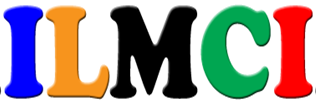 Mobile Apps
Mobile Apps
Orang Tua / Dewasa
Informasi Personal 
Informasi (Dinas atau Tim)
Informasi (Program)
Informasi Regional Event dan Peta
Audio/Video (Multimedia)
Plugins Social Media
Forum Komunikasi Masyarakat
Video
Audio
Text
Bupati / Walikota
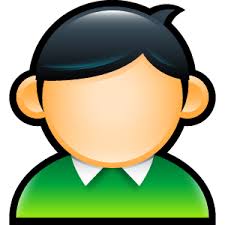 EMAIL
Feedback
VIA  WEB APPS (SUB DOMAIN) KEPALA DAERAH
1. Membantu Kepala Daerah untuk melakukan sosialisasi program-program.
2. Pemuatan profile Kepala Daearah dan semua kegiatan terkait lainnya.
3. Wahana penyampaian visi dan misi serta program/kegiatan yang sudah, sedang dan 
    yang akan dilakukan di tengah-tengah masyarakat.
4. Sebagai sarana menunjukan  kepedulian Kepala Daerah terhadap pendidikan anak bangsa dan pembentukan  nilai – nilai karakter anak bangsa

  VIA MOBILE APPS
	Jembatan komunikasi dalam mensosialisasikan dan penyampaian program kerja yang sudah,     sedang dan akan dilaksanakan, dimana Kepala Daerah dapat menyapa seluruh warga masyarakat dan memberikan informasi langsung.

Berisikan fitur sbb :
Informasi personal  Kepala Daerah
Informasi dinas – dinas terkait 
Informasi program kerja.
Informasi regional event dan peta.
Berita / pesan terakhir.
Berisi teks, audio dan video yang akan disampaikan kepada masyarakat melalui HP mereka tanpa biaya pulsa, dapat dilakukan 5 X perhari.
Manfaat….
Yang Ditawarkan….
Dalam rangka mendukung “Cerdas Anak Indonesia” dan “Pembentukan Nilai Karakter Bangsa Demi Keutuhan NKRI dan Peduli Pendidikan Anak Bangsa” terutama untuk anak – anak melalui Kartu Cerdas/ Voucher  Pendidikan sebagai sarana pembelajaran anak Indonesia  dan pencitraan Kepala Daerah.

Memanfaatkan Forum Komunikasi Masyarakat sebagai solusi yang efektif dalam penyampaian pesan kepada masyarakat dan sebaliknya.
FASILITAS YANG DIDAPAT …..
● FACTUAL LEARNING
● E -TRY OUT
●PREDIKSI SOAL-   
   SOAL  UN
●E-FLASHCARD
●EDU GAMES
●ANIMASI NACHABU
●TOEFL, TOEIC, HSK
●E-KULINER
●DLL
WEB  APPS
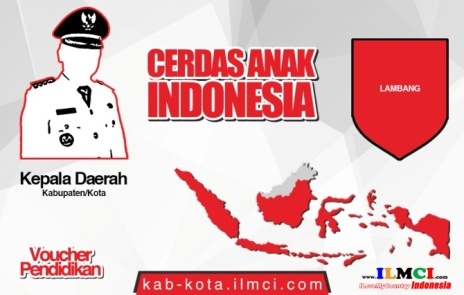 ●TEXT
●AUDIO
●VIDEO
MEDIA
MOBILE  APPS
PENYAMPAIAN INFORMASI
KONSOLIDASI & KOMUNIKASI 
AJANG SILATURAHMI
DLL
KOMSOS
9
CONTOH DESIGN HEADER WEBSITE
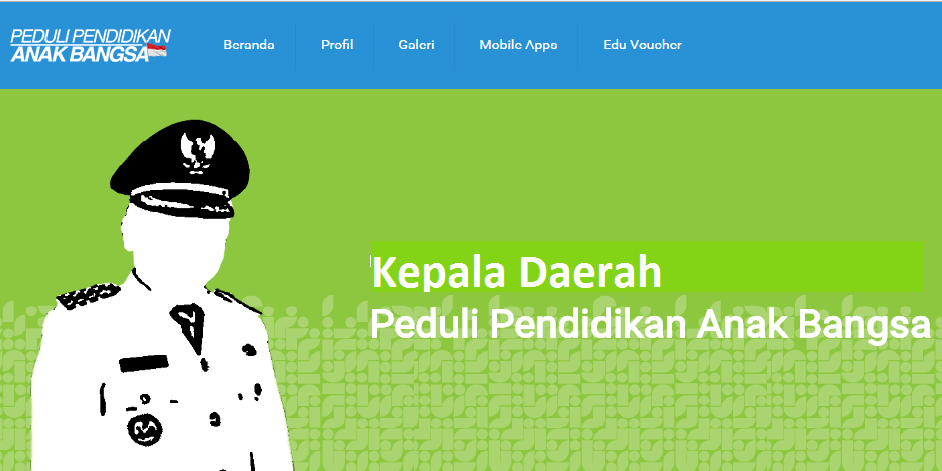 CONTOH DESIGN KARTU CERDAS (EDU VOUCHER)
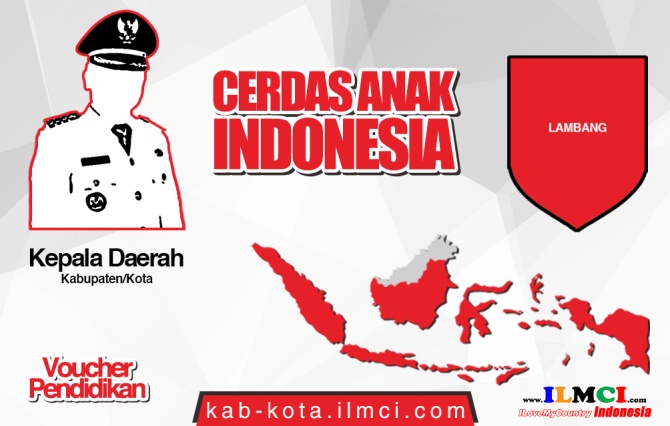 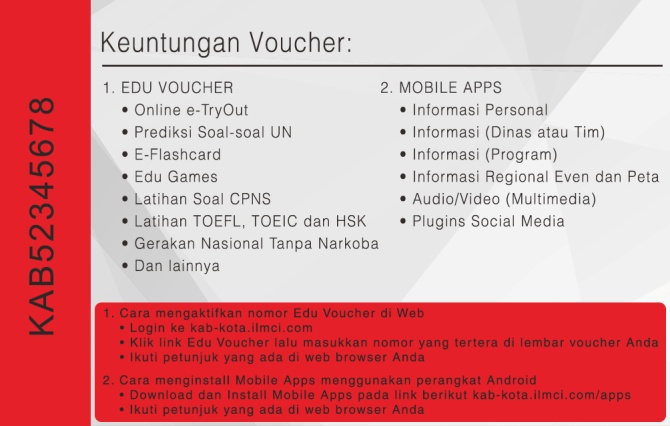 Mobile Apps….
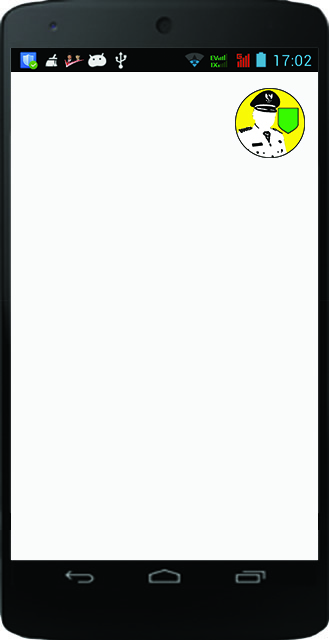 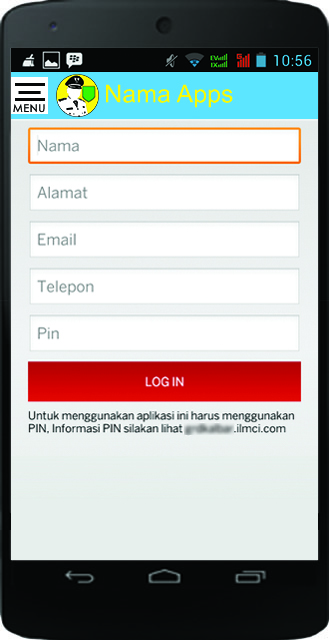 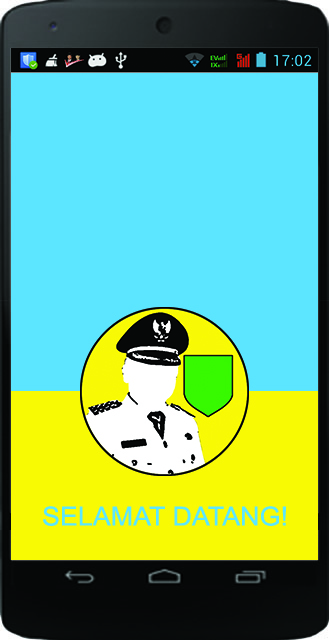 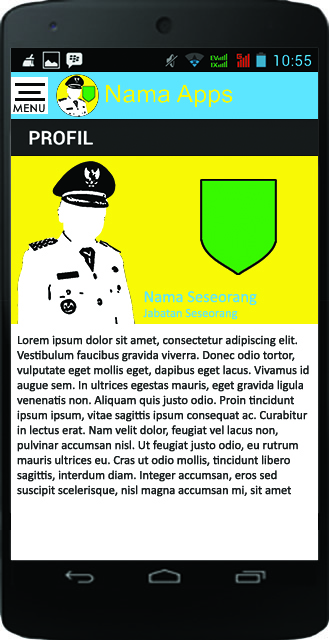 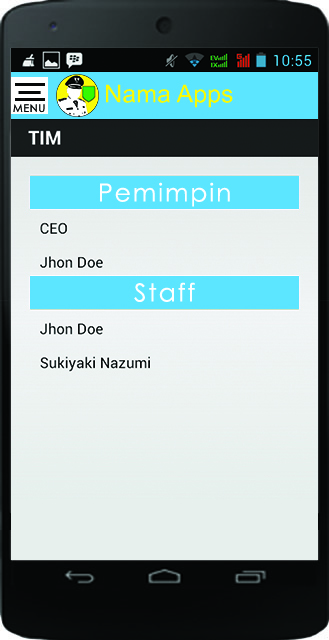 Tombol Icon di Handphone
(Alert & Push Message)
Form Profil
Pengguna
(Hanya satu kali)
Halaman Muka
Halaman Profil
Informasi Tim
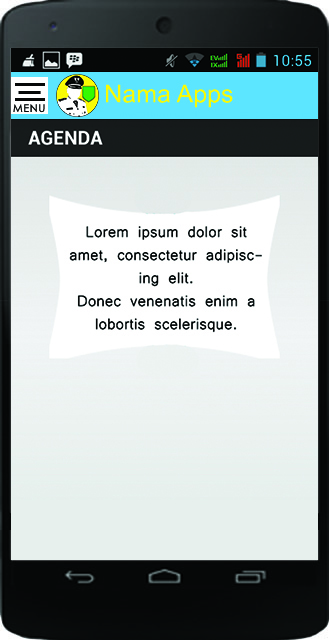 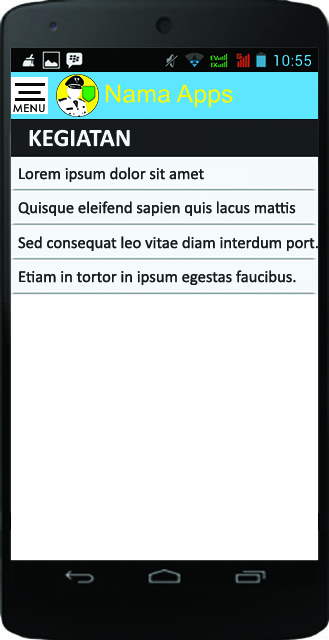 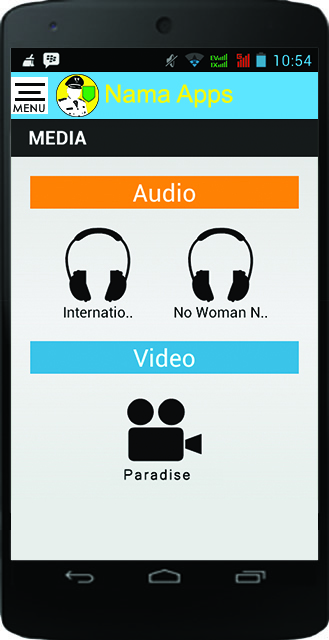 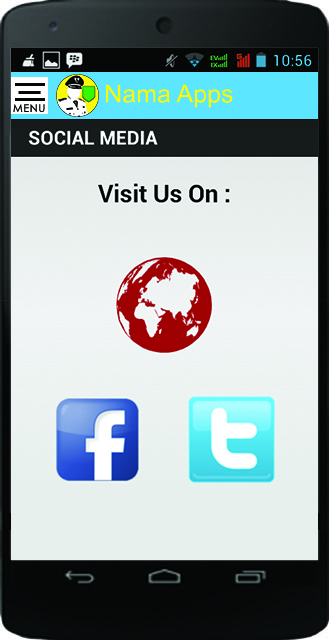 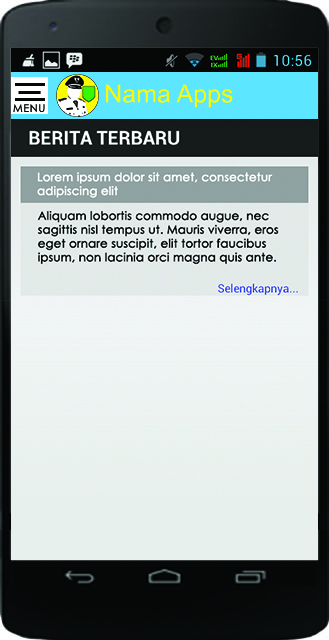 Informasi Agenda
Informasi Program
Informasi
Audio & Video
Plugins Social Media
Berita Terbaru
11
TABEL PERBANDINGAN
± 60.000 soal
ILUSTRASI PERBANDINGAN…..
FORUM KOMUNIKASI MASYARAKAT
Versus
SMS BLASTING
Forum Komunikasi Masyarakat
SMS Blasting
Fasilitas :
Text

Biaya
Fasilitas : 
Text, Audio, Video, Gambar
Feedback Masyarakat
Biaya  = Nol  (0)
Hemat (Text only) :
	Per hari      : Rp. 50.000.000,-
	Per bulan   : Rp. 1.500.000.000,-
	Per tahun   : Rp. 18.000.000.000,-
(diluar audio, video, gambar)
Ilustrasi : 
 Dilakukan 	    : 5 kali sehari
 Biaya SMS	    : Rp. 100 / sms
 Penerima SMS      :100.000 orang
 Maka total biaya    : 5 x 100 x 100.000 
	      = Rp. 50.000.000 per hari
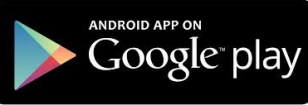 Yang Perlu Disiapkan Kepala Daerah …
VIA KARTU CERDAS / EDU VOUCHER /MOBILE APPS     1. Mempersiapkan photo-photo pribadi dan kegiatan Kepala Daerah
	2. Profile / data-data Kepala Daerah
	3. Visi dan misi Kepala Daerah
	4. Tagline, tema, slogan,  motto dan jargon dari Kepala Daerah
     	5.  Berita dan informasi tentang Kepala Daerah
    	 6. Corporate colour / warna khas dari Kepala Daerah

SAYEMBARA / HADIAH   (Optional)
Yang perlu dipersiapkan oleh  Kepala Daerah adalah hadiah menarik berupa : handphone, smartphone, laptop, camera, dll.
Sayembara ditujukan untuk pengkondisian pertanyaan-pertanyaan yang mengarah kepada Kepala Daerah (Factual Mindset Conditioning)
Terima Kasih
ILMCI Corporation
Jl. Raya DuriKosambi No. 168H
Jakarta Barat 11750
Telp :  62-21 5453235 / 36
Fax :  62-21 5452986
Email : support@ilmci.com
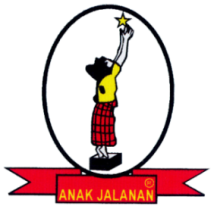 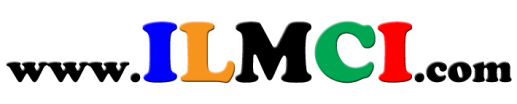 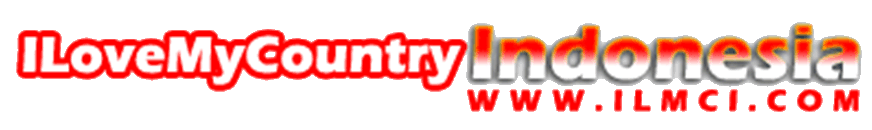